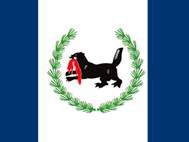 Механизмы инициативного бюджетирования в Иркутской области. Инициативные проекты.
Содокладчик: министр экономического развития и промышлености                        Иркутской области Н.Г. Гершун
‹#›
ИНИЦИАТИВНЫЕ ПРОЕКТЫ
Инициативный проект - это предложение, подготовленное на основе проектных идей в целях реализации мероприятий, направленных на решение приоритетной для жителей муниципального образования проблемы.
НОРМАТИВНО - ПРАВОВАЯ БАЗА
Закон Иркутской области от 06.05.2022 г. № 33-оз «Об отдельных вопросах реализации на территории Иркутской области инициативных проектов»

Распоряжение Правительства Иркутской области от 09.08.2022 г. № 444-рп «О комиссиях по проведению конкурсного отбора инициативных проектов на территории Иркутской области»

Постановление Правительства Иркутской области от 31.08.2022 г. № 679-пп «О реализации отдельных положений Закона Иркутской области от 06.05.2022 г.№ 33-ОЗ "Об отдельных вопросах реализации на территории Иркутской области инициативных проектов»

Постановление Правительства Иркутской области Постановление Правительства Иркутской области от 05.10.2022 г.  № 766-пп «Об установлении Порядка предоставления и распределения субсидий из областного бюджета местным бюджетам на финансовую поддержку реализации инициативных проектов»

Распоряжение Правительства Иркутской области от 30.06.2022г. № 347-рп «Об утверждении предельного уровня софинансирования Иркутской области (в процентах) объема расходного обязательства муниципального образования Иркутской области на 2023 год и на плановый период 2024 и 2025 годов»
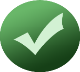 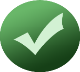 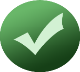 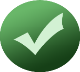 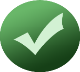 ‹#›
ИНИЦИАТИВНЫЕ ПРОЕКТЫ
Инициаторы проектов
На реализацию полномочий
(ст. 14, 15, 16 Федерального закона 
№131-ФЗ от 06.10.2003 г. «Об общих принципах организации местного самоуправления в РФ»)
староста сельского населенного пункта
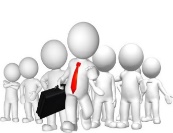 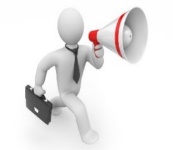 группа граждан
 (не менее 10 чел.)
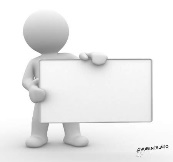 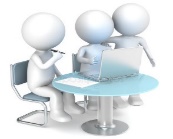 органы ТОС
иные лица
Приоритетные направления
ремонт автомобильных дорог, устройство тротуаров, пешеходных переходов (дорожек), остановочных пунктов
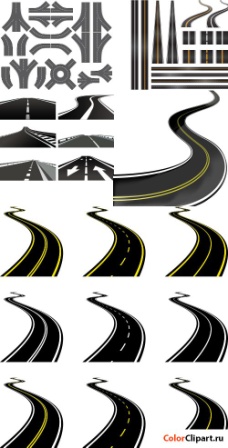 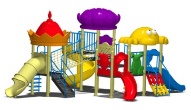 организация детских и спортивных площадок
организация и оснащение проведения культурных, спортивных и образовательных мероприятий
организация материально-технического обеспечения муниципальных учреждений социальной сферы (образование, культура, физическая культура и спорт), в т.ч. приобретение нового оборудования, инвентаря, сценических и национальных костюмов, мебели, оргтехники
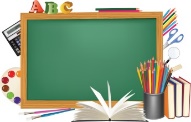 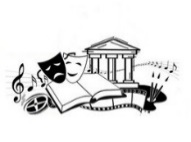 создание инфраструктуры для организации и проведения культурно-массовых и спортивных мероприятий, в том числе ярмарок, выставок, концертов
создание и обустройство экологических троп, инфраструктуры туристических маршрутов
проведение текущего ремонта объектов муниципальной собственности
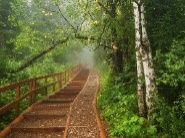 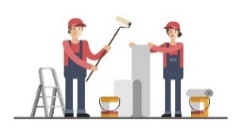 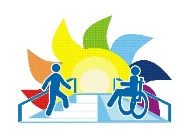 создание инклюзивной инфраструктуры
благоустройство территорий, устройство уличного освещения
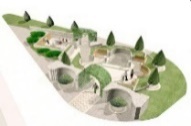 ‹#›
[Speaker Notes: В 2015 году в перечень проектов включены 1188 мероприятий, в том числе: 
- в 77 МО ремонт автомобильных дорог; 
- приобретение 29 ед. спецтехники (мусоровозы, водовозные машины, машины для уборки улиц, навесное оборудование);
- в 128 нас. п. благоустройство территорий, ремонт и устройство уличного освещения;
- в 155 МО ремонт и благоустройство Домов культуры, досуговых центров и библиотек, приобретение светозвукового оборудования, сценической одежды и мебели для клубов;
- в 131 нас. п. ремонт водонапорных башен, колодцев, летних водопроводов, бурение скважин, приобретение оборудования в котельные;
- в 83 МО оборудование детских игровых и спортивных площадок;
- в 100 МО обеспечение первичной пожарной безопасности и предупреждение ЧС;
- 10 мероприятий по ремонту, оснащению школ и детских садов (только в городских округах).]
ИНИЦИАТИВНЫЕ ПРОЕКТЫ
Основные требования в проекту
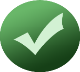 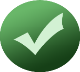 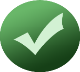 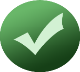 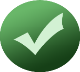 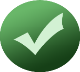 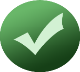 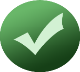 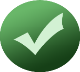 ‹#›
ИНИЦИАТИВНЫЕ ПРОЕКТЫ
НОРМАТИВНО - ПРАВОВАЯ БАЗА
Представительных органов МО
Положение о муниципальной конкурсной комиссии муниципального района   
   (городского округа) 

   Порядки расчёта и возврата инициативных платежей, лицам (организациям),    
    осуществившим их перечисление в местный бюджет (МО 1 и 2 уровня)

    При необходимости может быть принят НПА, предусматривающий:
 сокращение минимальной численности инициативной группы граждан
 определение иных лиц, осуществляющих деятельность на территории МО,
    в качестве инициаторов проектов
 выявление мнения граждан по вопросу поддержки инициативного проекта     
    путем сбора подписных листов граждан
     Включение расходов на реализацию инициативных проектов в местный
     бюджет на 2023 год
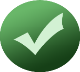 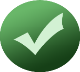 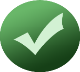 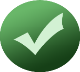 Администраций МО
Состав муниципальной конкурсной комиссии муниципального района
(городского округа)

Решение о допуске или отказе в допуске к участию в муниципальном отборе инициативного проекта (в течение пяти рабочих дней со дня поступления документов на муниципальный отбор)
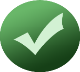 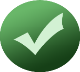 ‹#›
ИНИЦИАТИВНЫЕ ПРОЕКТЫ
ОСНОВНЫЕ ЭТАПЫ:
Организационно-подготовительный
август – сентябрь 2022
1
Муниципальный отбор проектов
10 октября – 8 ноября 2022
2
Региональный отбор проектов
ноябрь – декабрь 2022
3
Направление пакета документовдля предоставления субсидии, заключение соглашений
до 15 февраля 2023
4
Реализация и мониторинг проектов, предоставление субсидий
февраль – декабрь 2023
5
максимальное количество отобранных проектов на муниципальном этапе
максимальное количество отобранных проектов на региональном этапе
8
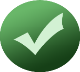 проекты с наибольшими итоговыми баллами в региональном рейтинге, в отношении которых финансовая поддержка из областного бюджета может быть предоставлена в полном объеме.
в г. Иркутске – 40 ед.
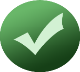 в других городских округах и
 на территории муниципальных
 районов – по 15 ед.
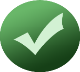 10
6
КОНКУРСНЫЙ ОТБОР ПРОЕКТОВ
муниципальный этап (2022 год):
отобрано проектов
СПРАВОЧНО:
общая стоимость проектов
ОБ
32 МР, 9 ГО, поселения
615
max проектов (по 15):
 17 МР + 5 ГО = 22 МО
574
29 МР, 9 ГО, поселения
442
инициативные платежи
655
min проектов:
Мамско-Чуйский район – 1
Киренский район – 3
Казачинско-Ленский, Шелеховский, Боханский районы – по 4
г. Черемхово, Балаганский район – по 5
482
73
МБ
40
40
23
г. Иркутск
г. Иркутск
план, ед.
Всего – 670 млн руб.
факт, ед.
не представили проекты на конкурс:
 г. Бодайбо и район
Усть-Кутский р.
 Катангский р.
!
‹#›
ИНИЦИАТИВНЫЕ ПРОЕКТЫ
ПРЕДОСТАВЛЕНИЕ СУБСИДИЙ ИЗ ОБЛАСТНОГО БЮДЖЕТА
Максимальный размер субсидии местному бюджету на реализацию одного инициативного проекта
Общий объем субсидии на реализацию инициативных проектов в 2023 году
2 млн руб.
500 млн руб.
Пакет документов администраций муниципальных образований, включенных в распределений субсидий
заявку на предоставление субсидий по установленной форме

выписку из сводной бюджетной росписи местного бюджета, содержащую сведения о наличии в местном бюджете бюджетных ассигнований на реализацию инициативных проектов в 2023 году в объеме, необходимом для их реализации, включая размер планируемых к предоставлению субсидий и инициативных платежей

копию муниципального правового акта, утверждающего перечень мероприятий по реализации инициативных проектов, в целях софинансирования которых предоставляются субсидии
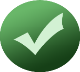 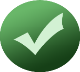 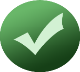 СРОК ПРЕДОСТАВЛЕНИЯ ДОКУМЕНТОВ В МИНИСТЕРСТВО – 
НЕ ПОЗДНЕЕ 19 ЯНВАРЯ 2023 ГОДА
!
‹#›
ИНИЦИАТИВНЫЕ ПРОЕКТЫ
ИНФОРМАЦИОННОЕ СОПРОВОЖДЕНИЕ
Официальный сайт министерства экономического развития Иркутской области
(https://irkobl.ru/sites/economy/razvitie-municipalnyh-obrazovaniy/iniciativ_project/)
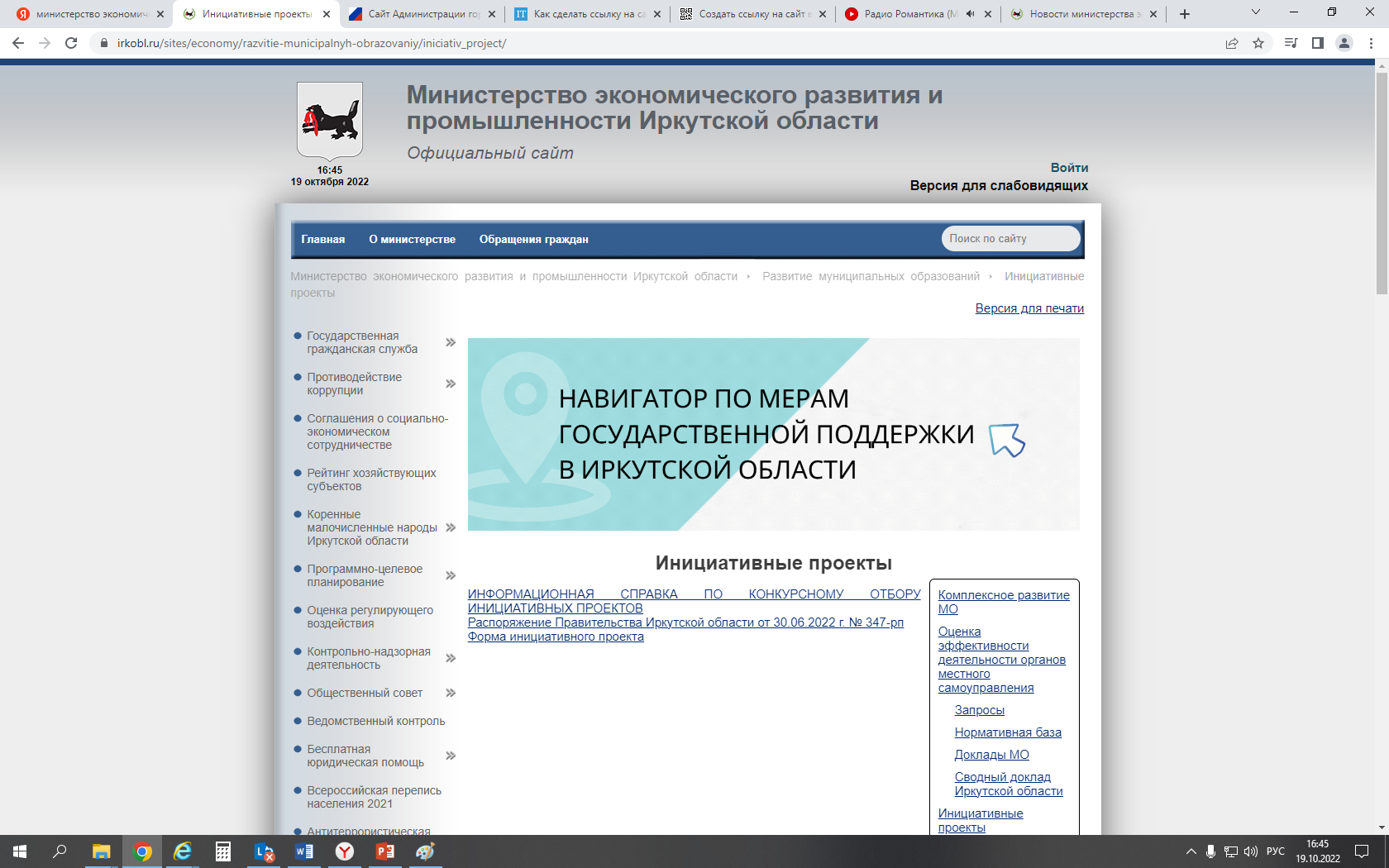 РАЗДЕЛ:
Развитие муниципальных     образований
ПОДРАЗДЕЛ:
Инициативные проекты
ВКЛАДКА:
‹#›
[Speaker Notes: В 2015 году в перечень проектов включены 1188 мероприятий, в том числе: 
- в 77 МО ремонт автомобильных дорог; 
- приобретение 29 ед. спецтехники (мусоровозы, водовозные машины, машины для уборки улиц, навесное оборудование);
- в 128 нас. п. благоустройство территорий, ремонт и устройство уличного освещения;
- в 155 МО ремонт и благоустройство Домов культуры, досуговых центров и библиотек, приобретение светозвукового оборудования, сценической одежды и мебели для клубов;
- в 131 нас. п. ремонт водонапорных башен, колодцев, летних водопроводов, бурение скважин, приобретение оборудования в котельные;
- в 83 МО оборудование детских игровых и спортивных площадок;
- в 100 МО обеспечение первичной пожарной безопасности и предупреждение ЧС;
- 10 мероприятий по ремонту, оснащению школ и детских садов (только в городских округах).]
ИНИЦИАТИВНЫЕ ПРОЕКТЫ
Кураторы муниципальных образований в министерстве
‹#›
БЛАГОДАРЮ ЗА ВНИМАНИЕ!
‹#›